Moân: Tieáng Vieät
Giaùo vieân:
Lôùp:
KHÔÛI ÑOÄNG
TIEÁT 1
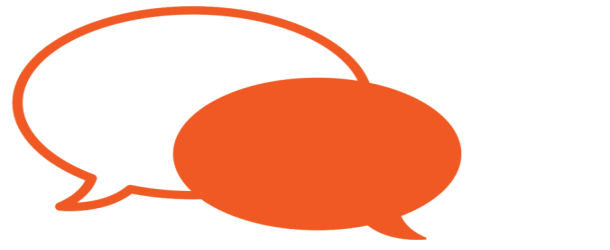 Noùi vaø nghe
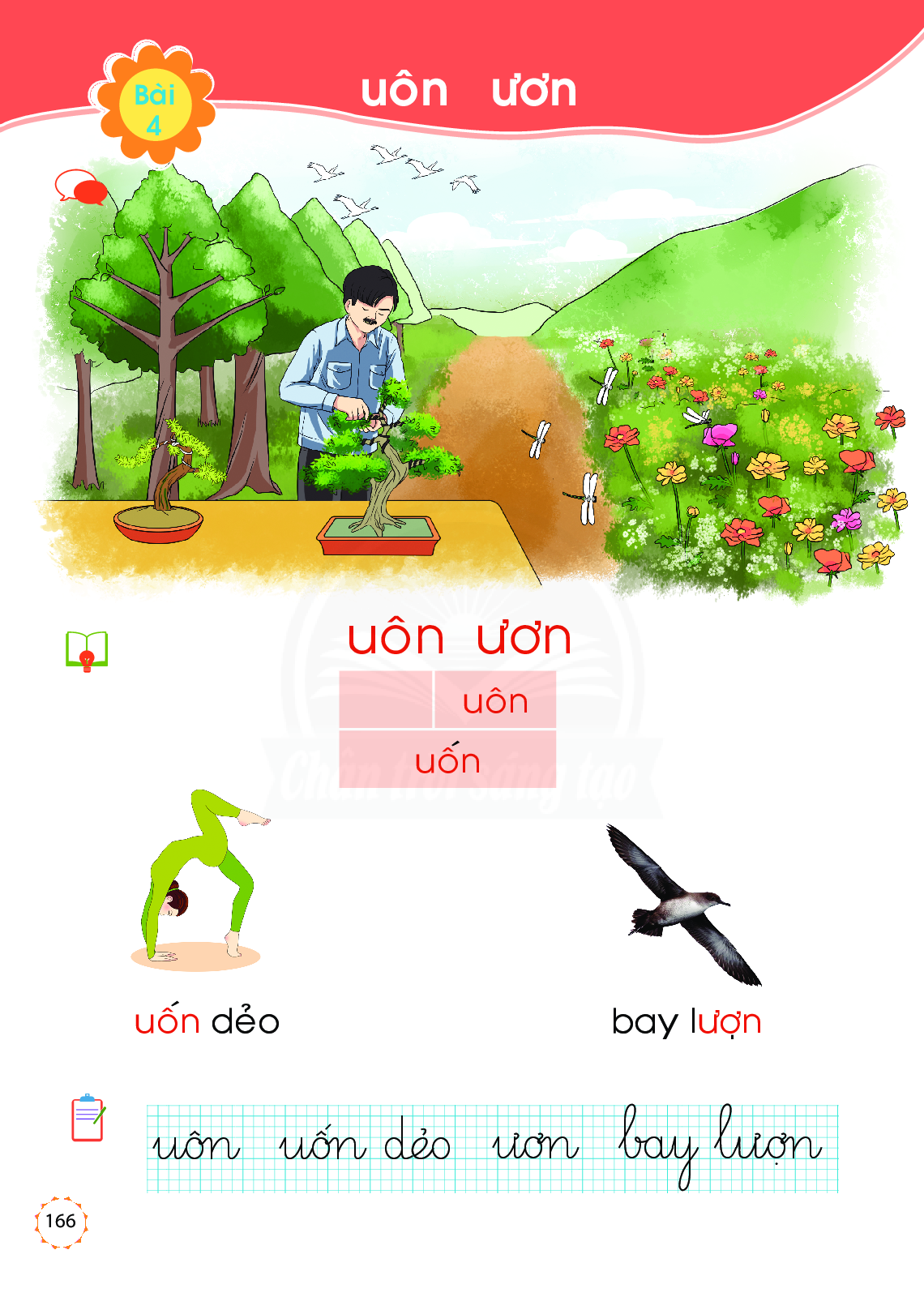 chuoàn chuoàn
vöôøn hoa
bay löôïn
uoán caây
uoán caây
bay löôïn
bay löôïn
uoán caây
vöôøn hoa
vöôøn hoa
chuoàn chuoàn
chuoàn chuoàn
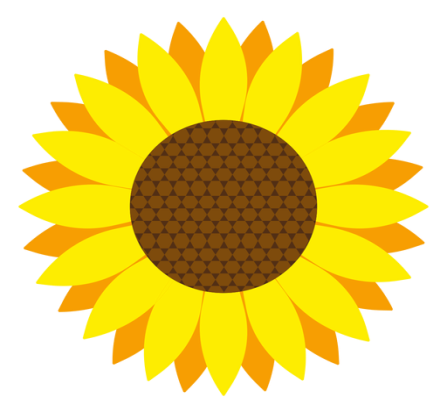 Baøi 
4
uoân öôn
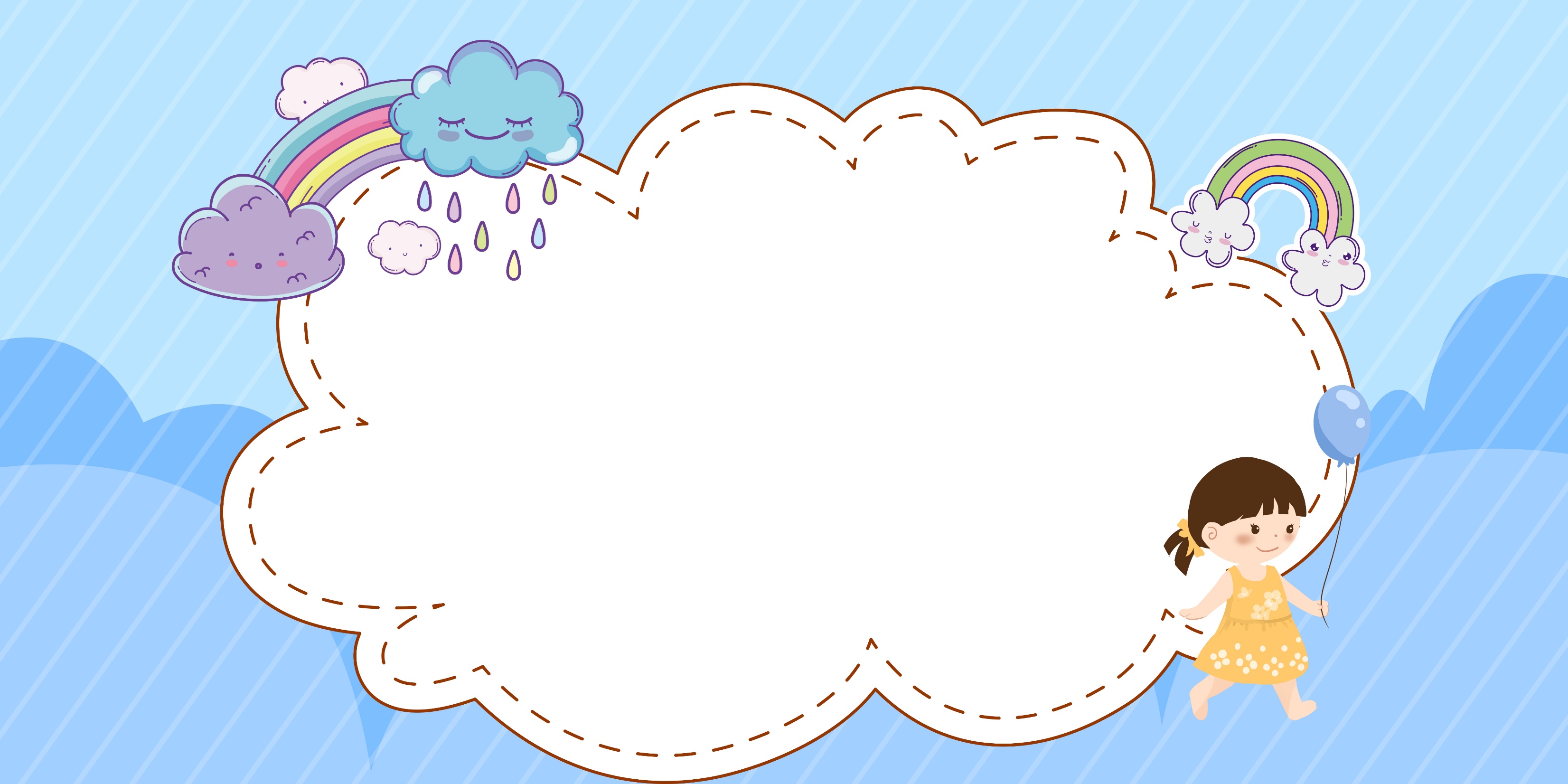 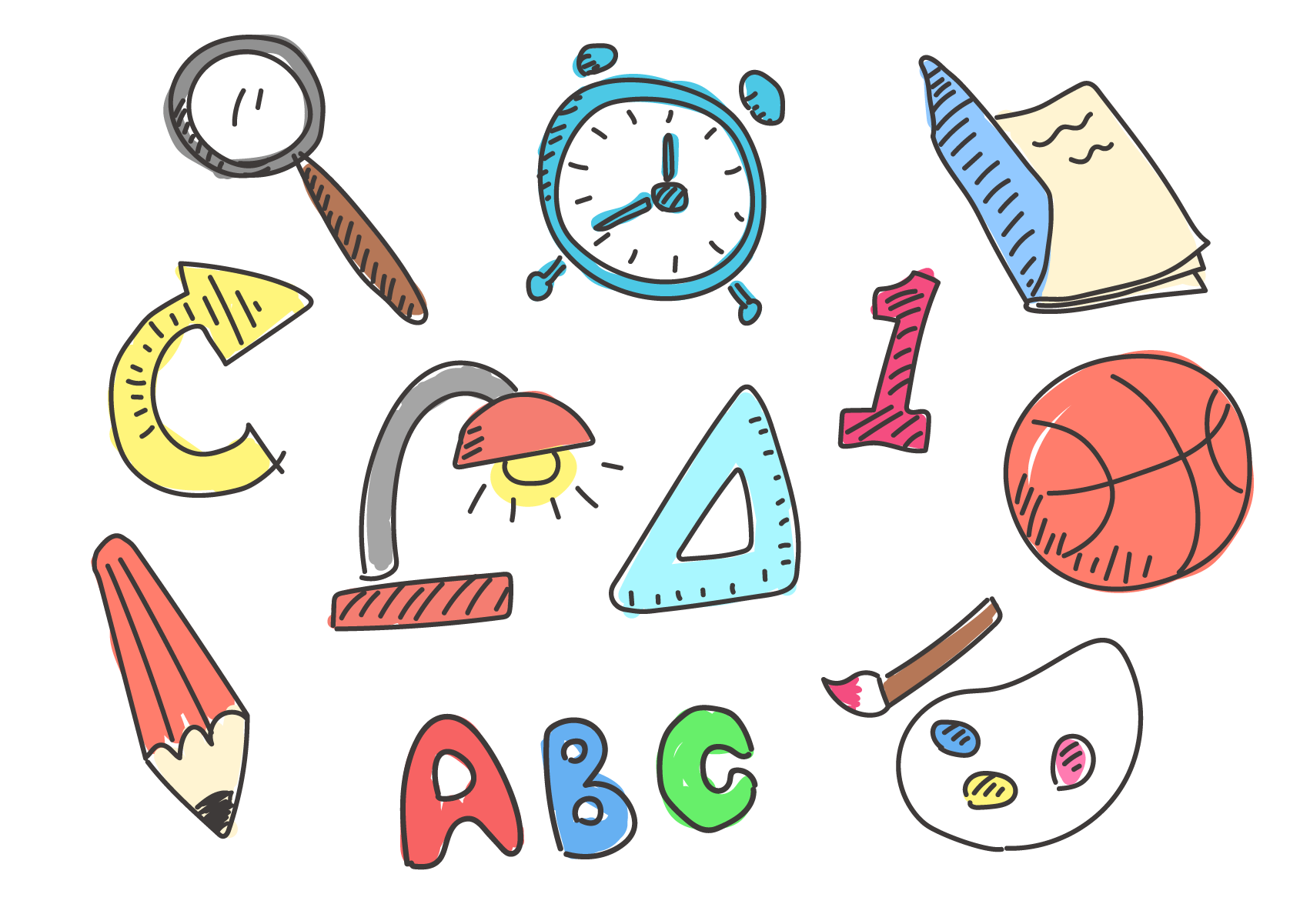 uoân
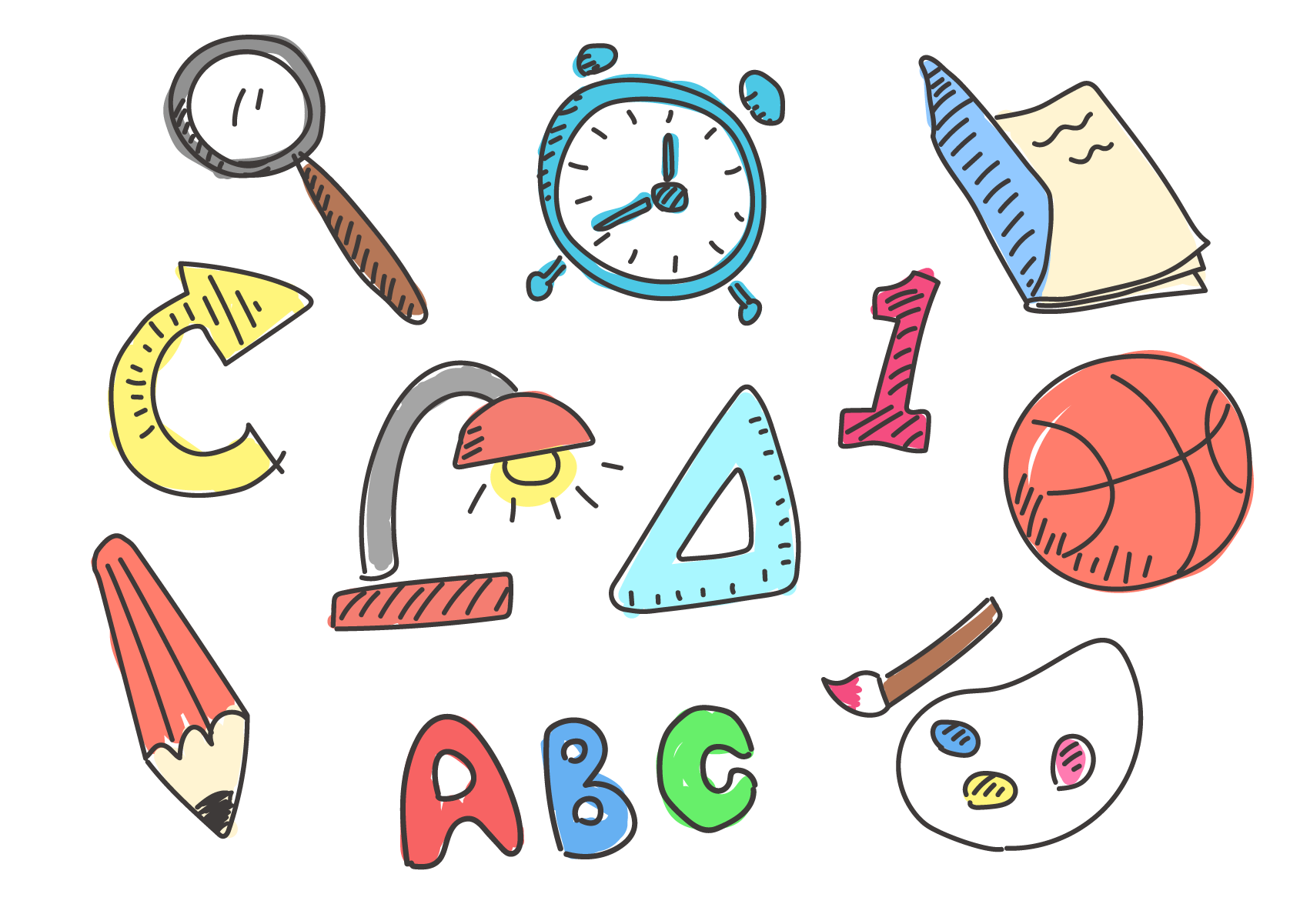 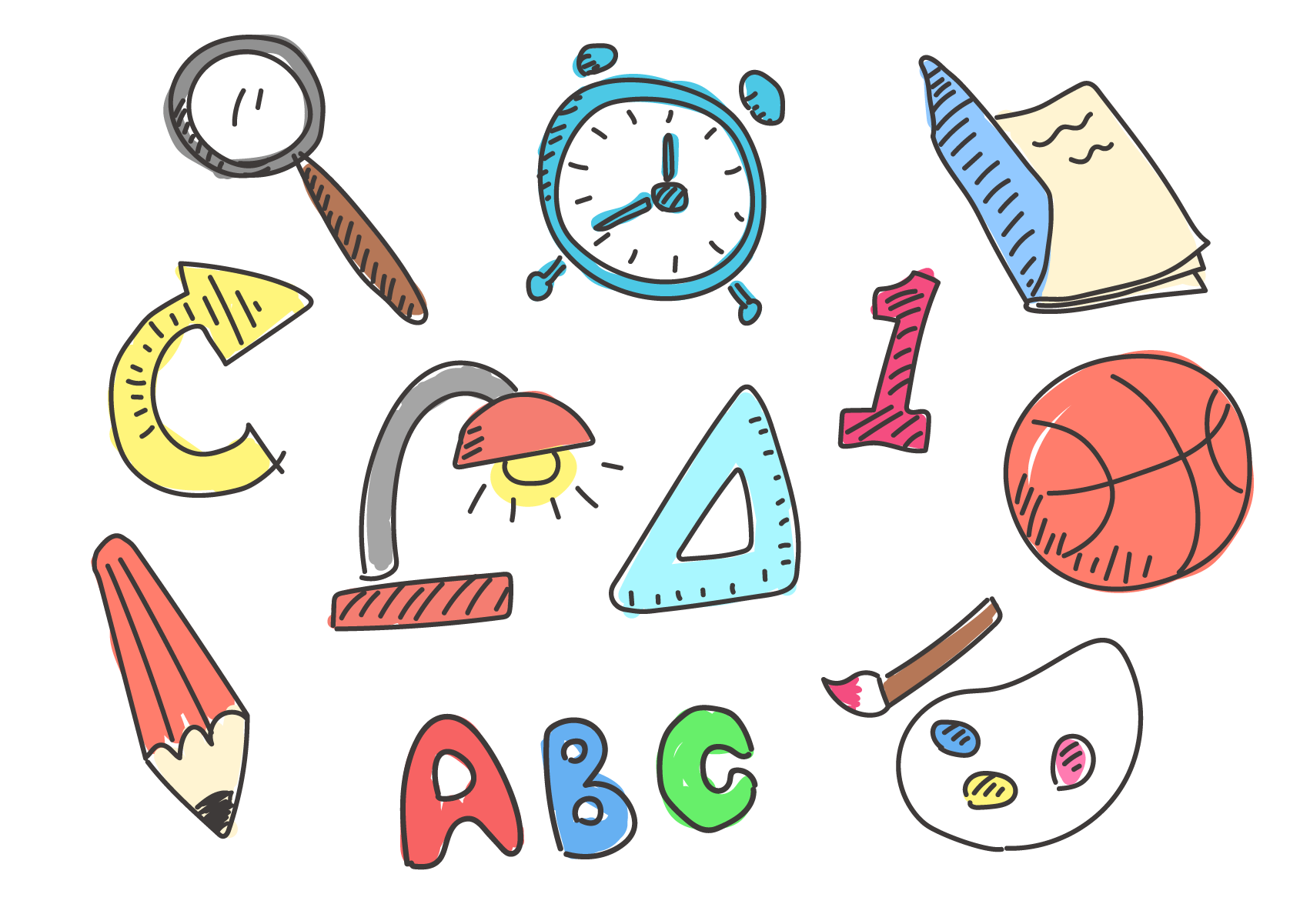 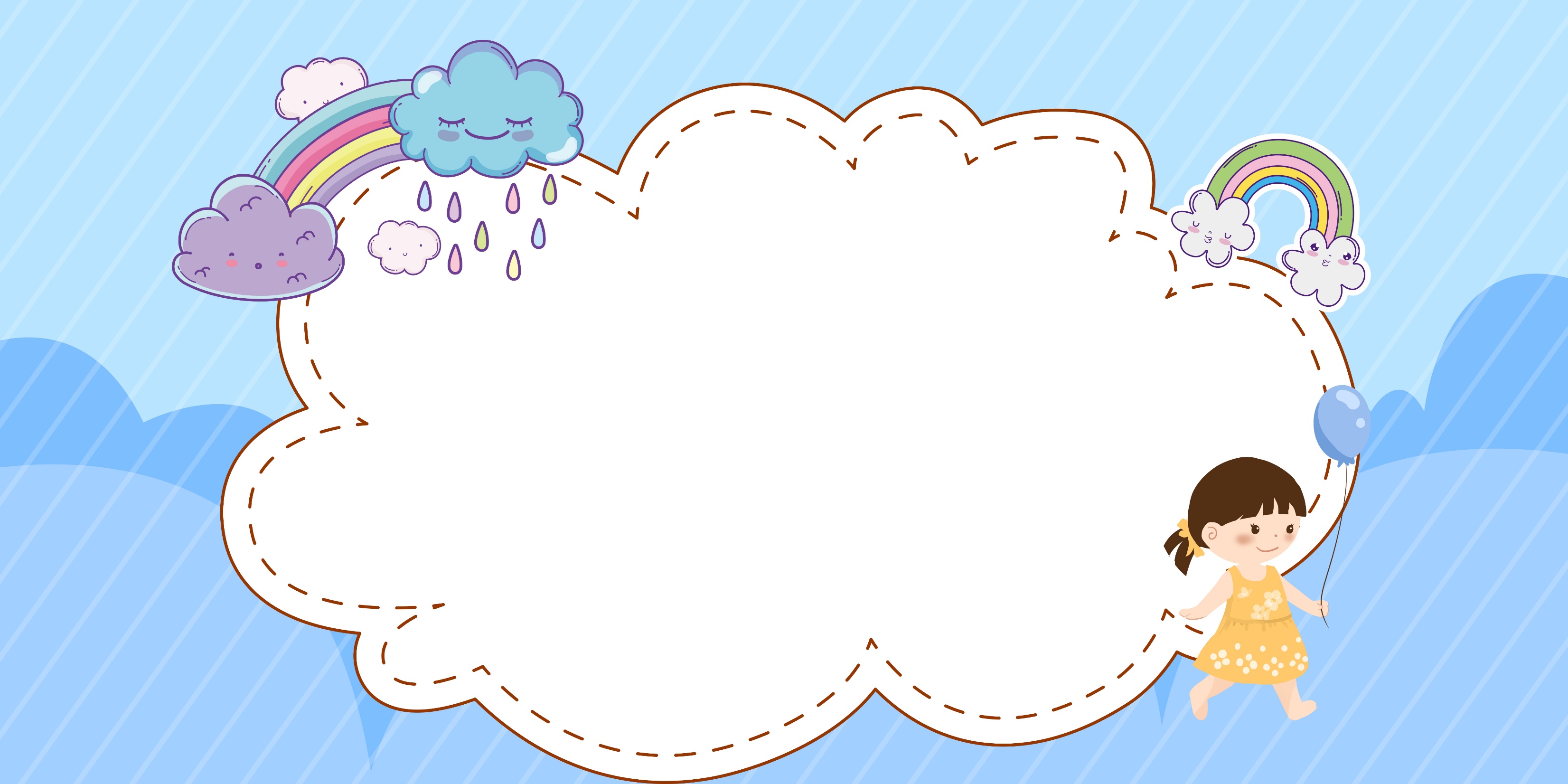 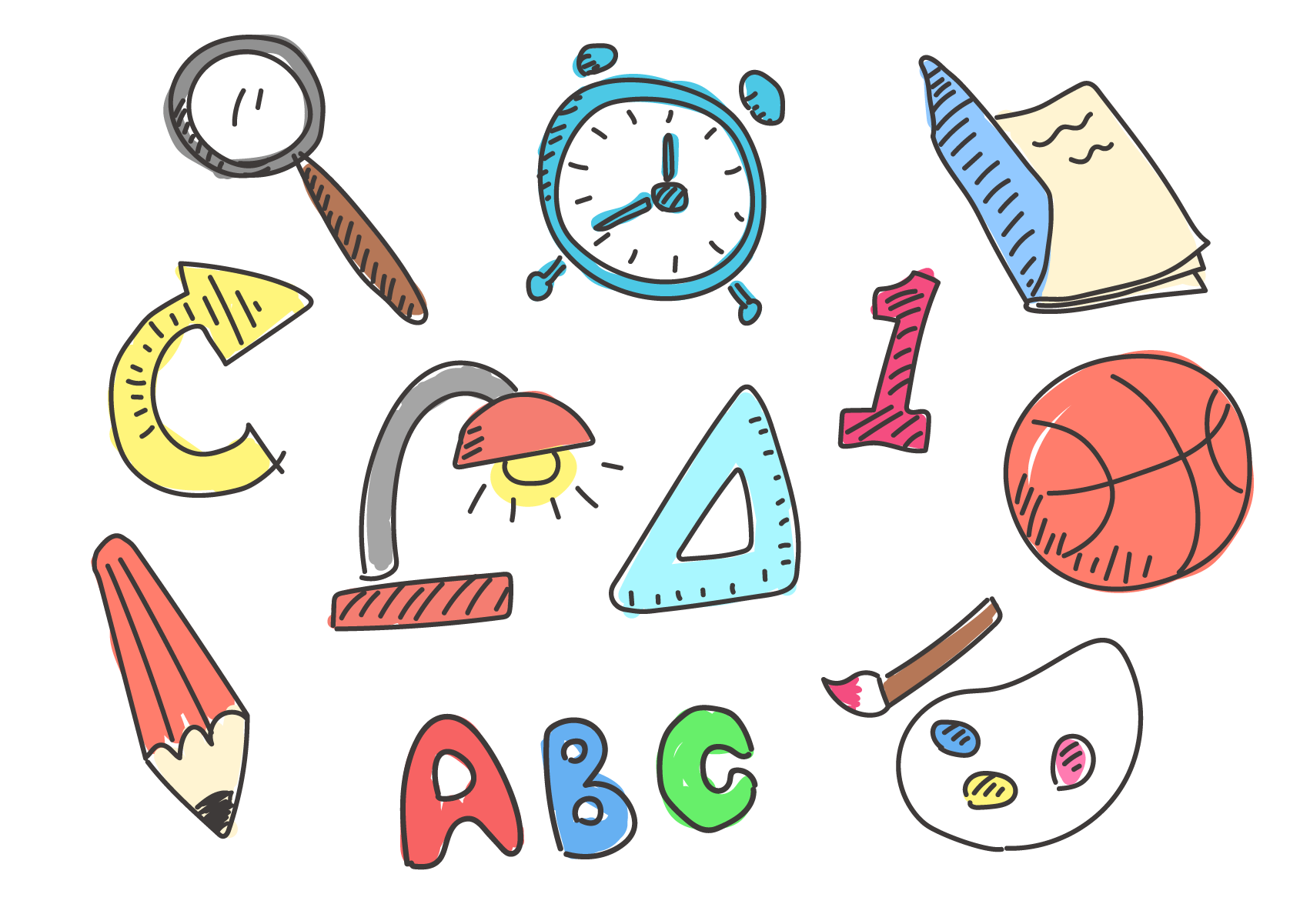 öôn
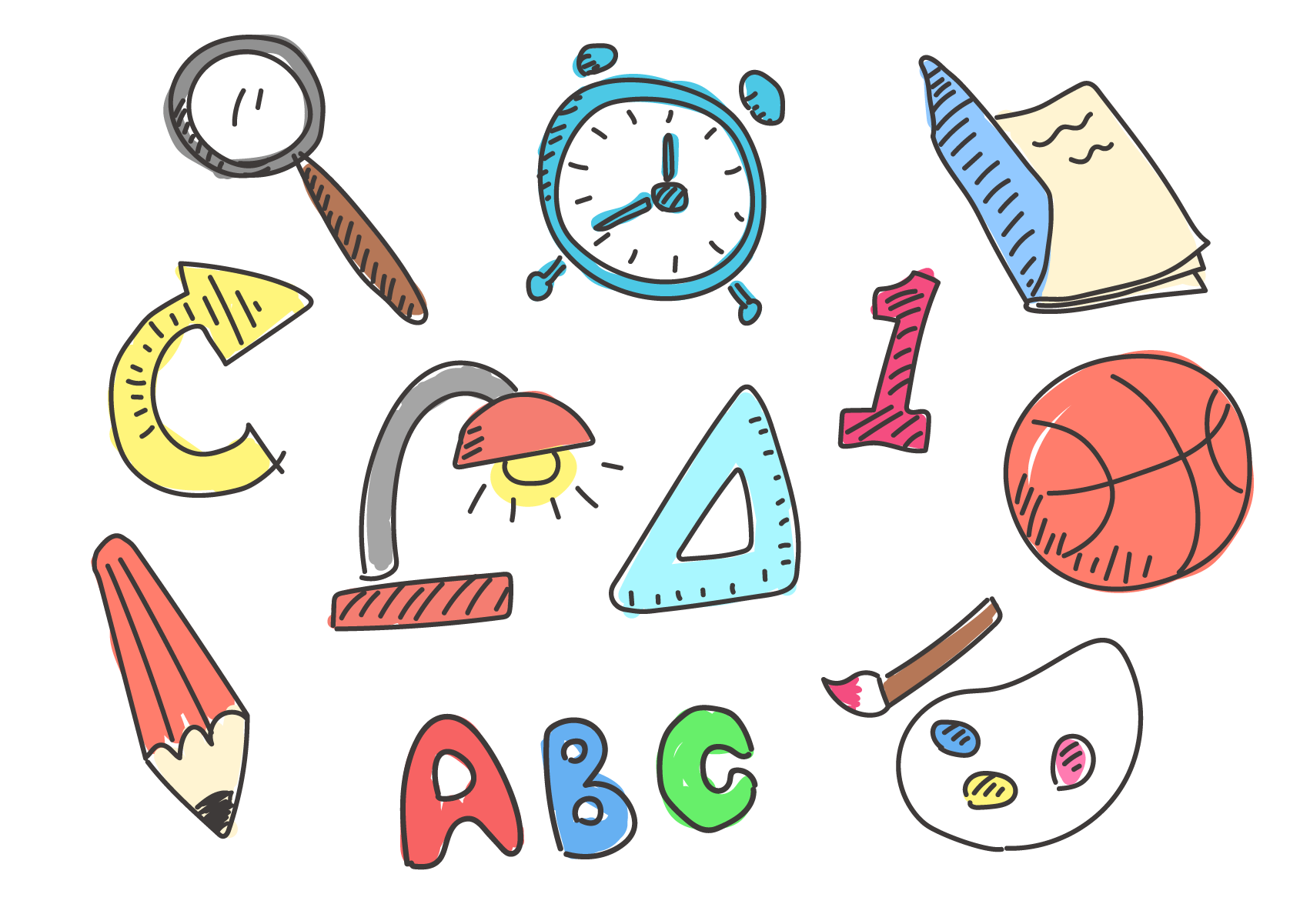 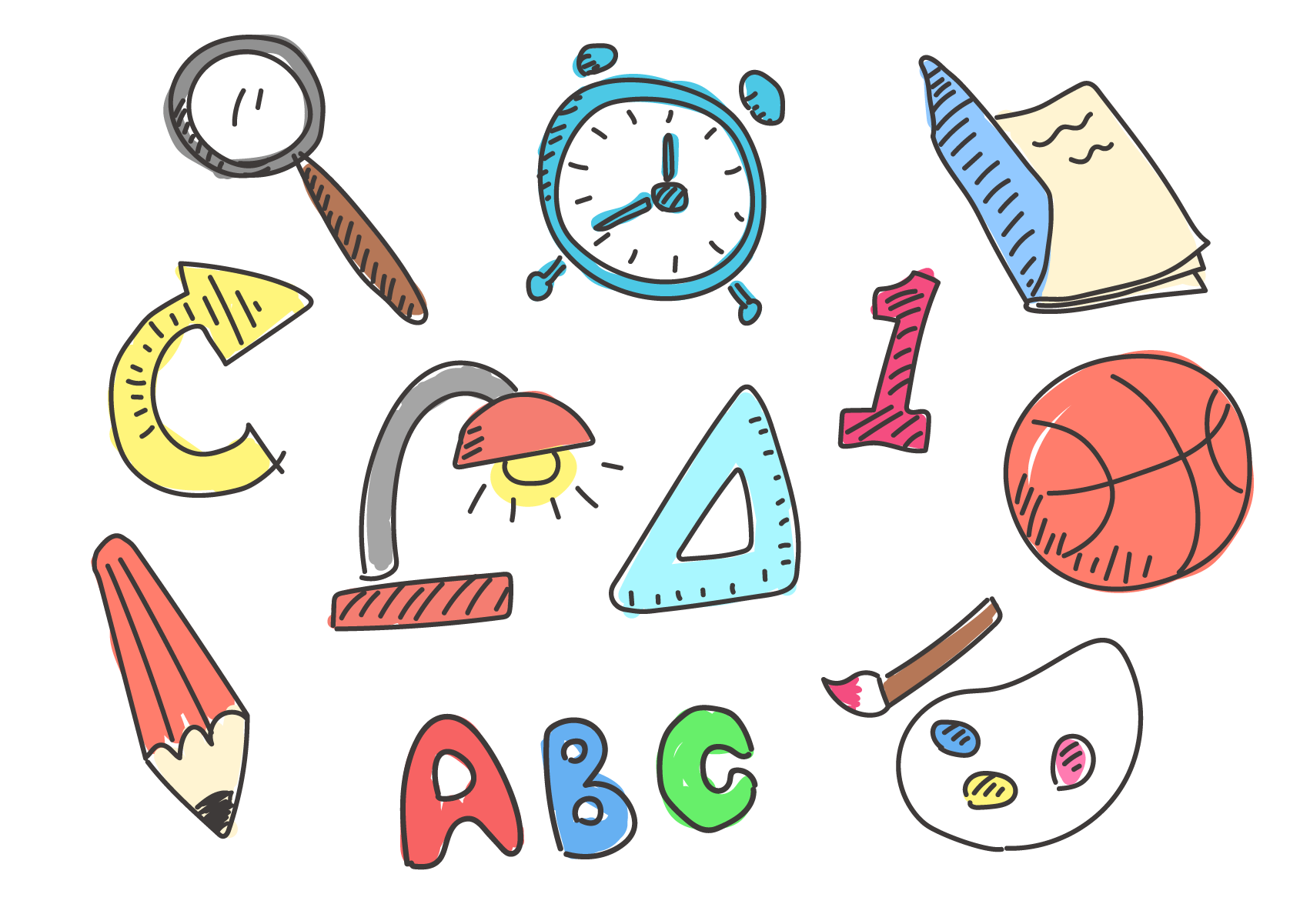 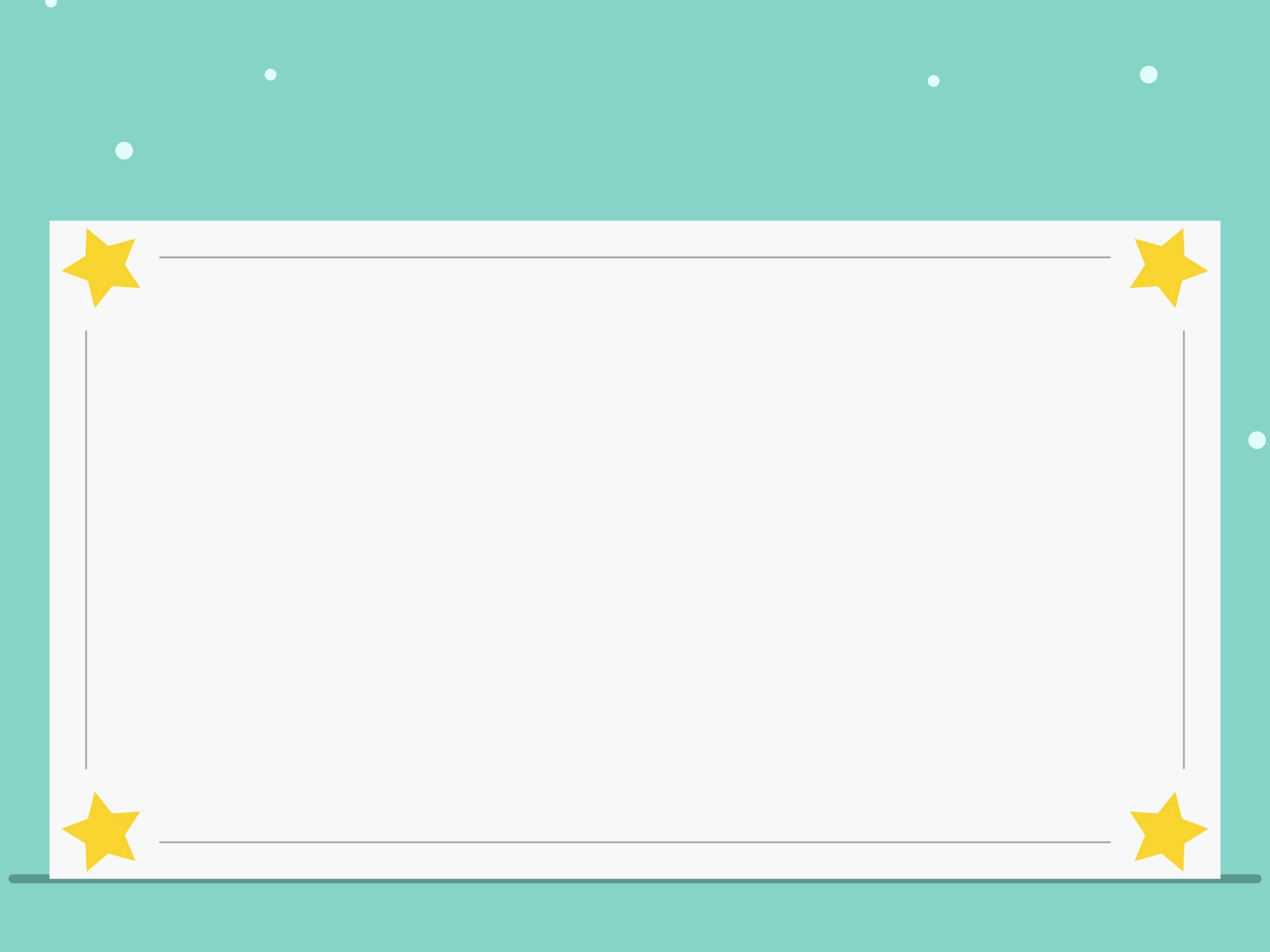 Caùc vaàn naøy coù gì gioáng vaø khaùc nhau?
uoân   öôn
n
n
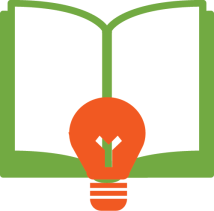 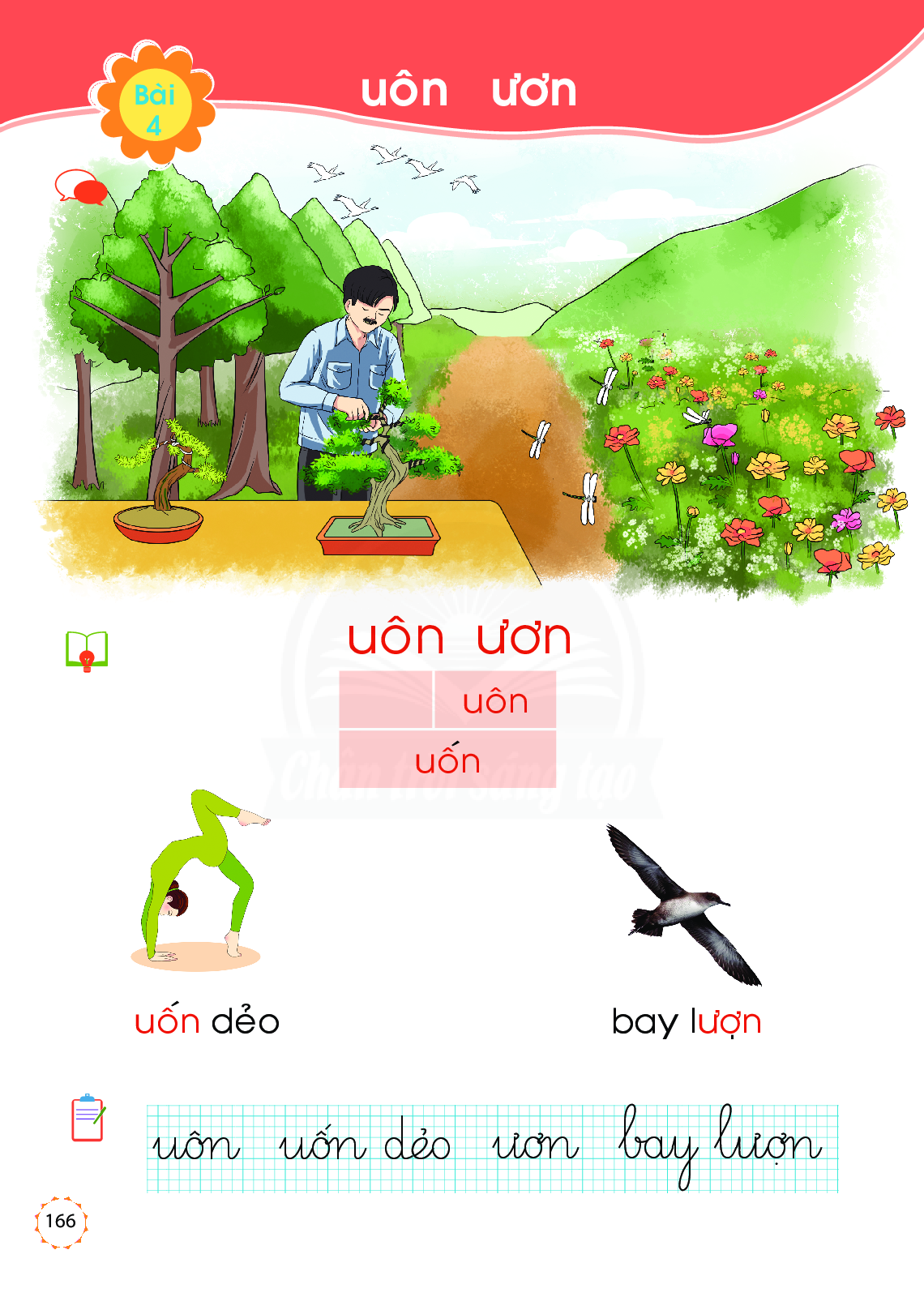 uoân
uoân
uoán
uoán deûo
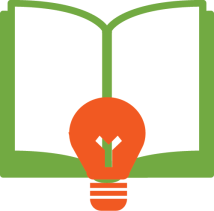 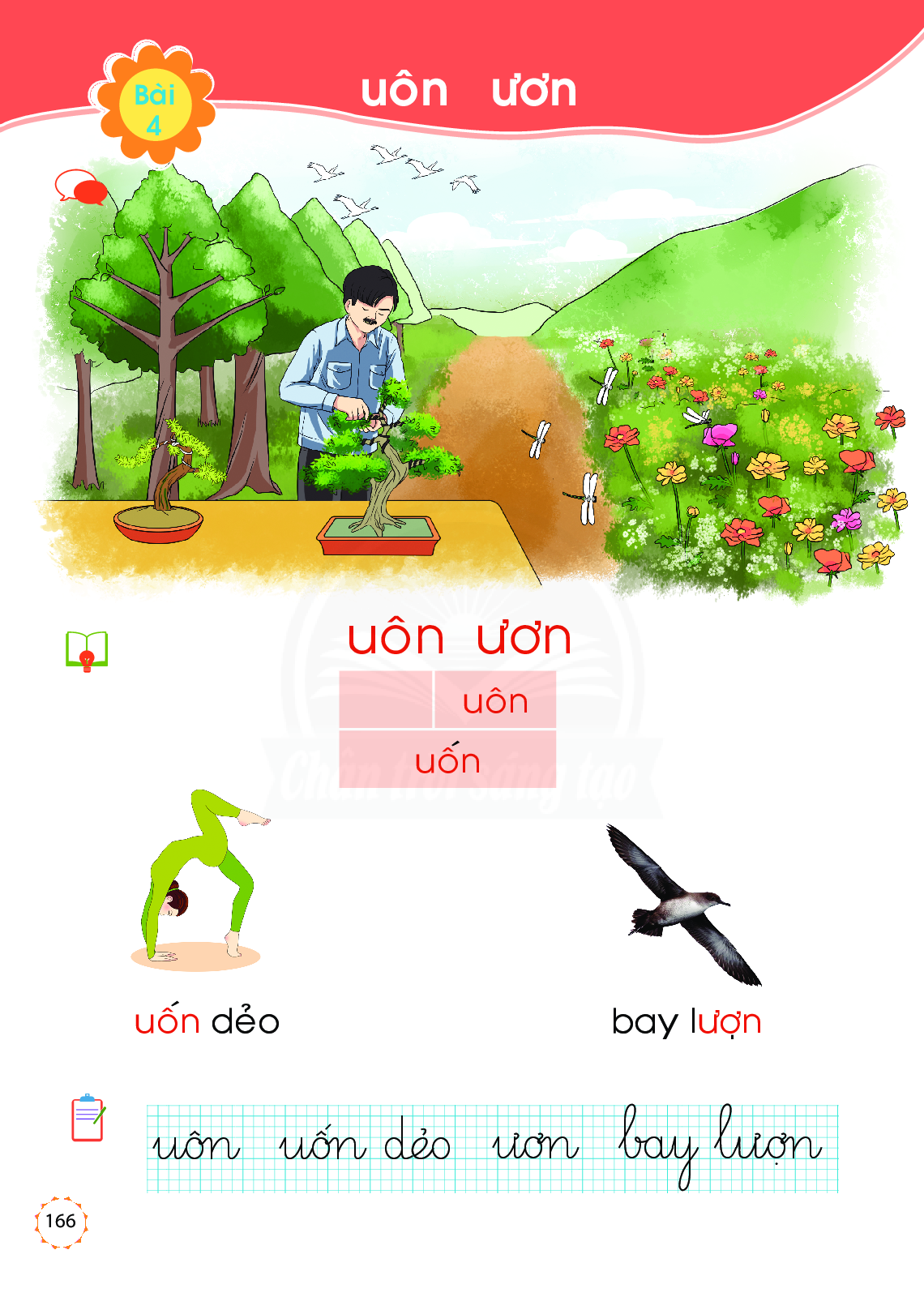 öôn
l
öôn
löôïn
bay löôïn
uoân   öôn
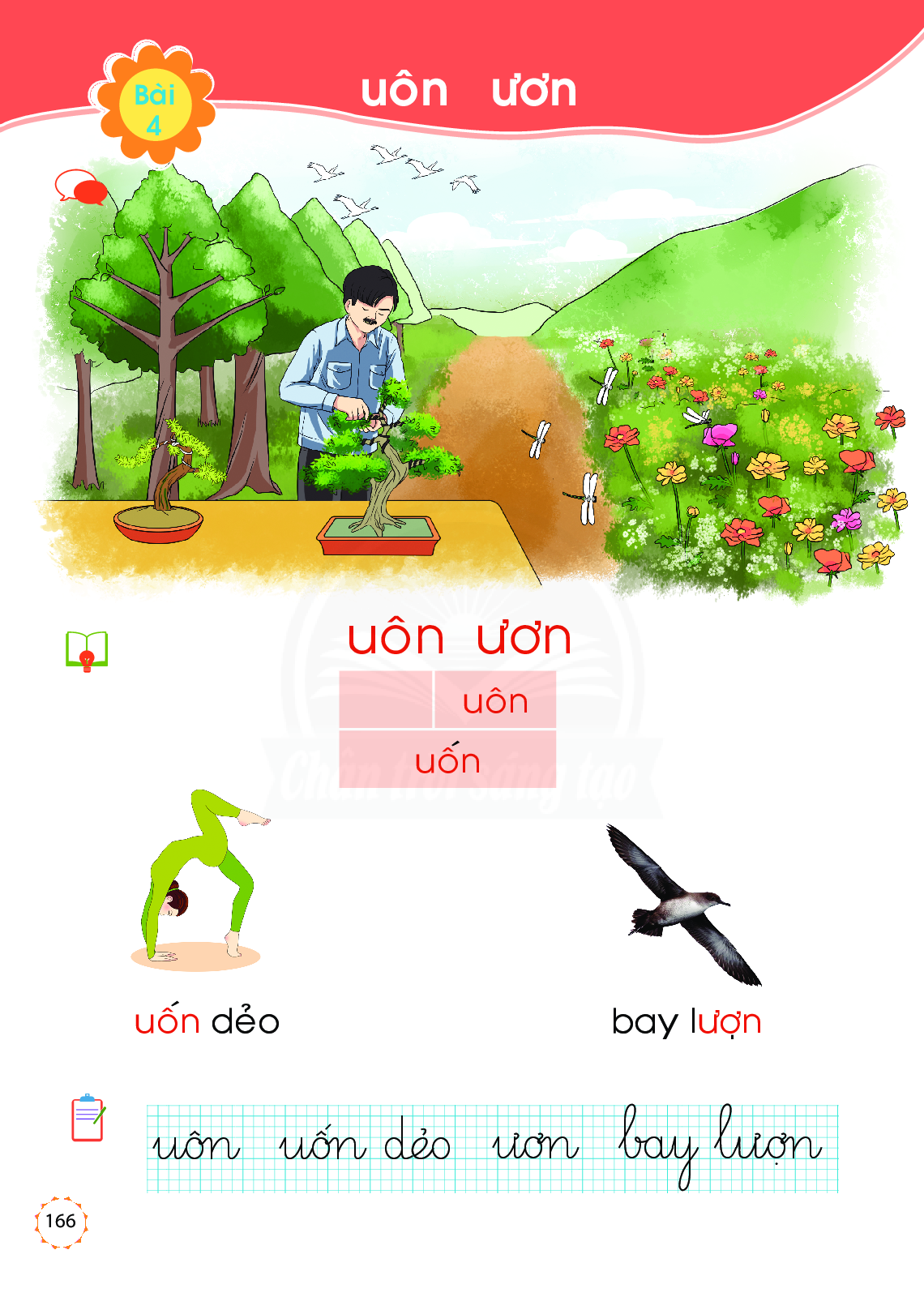 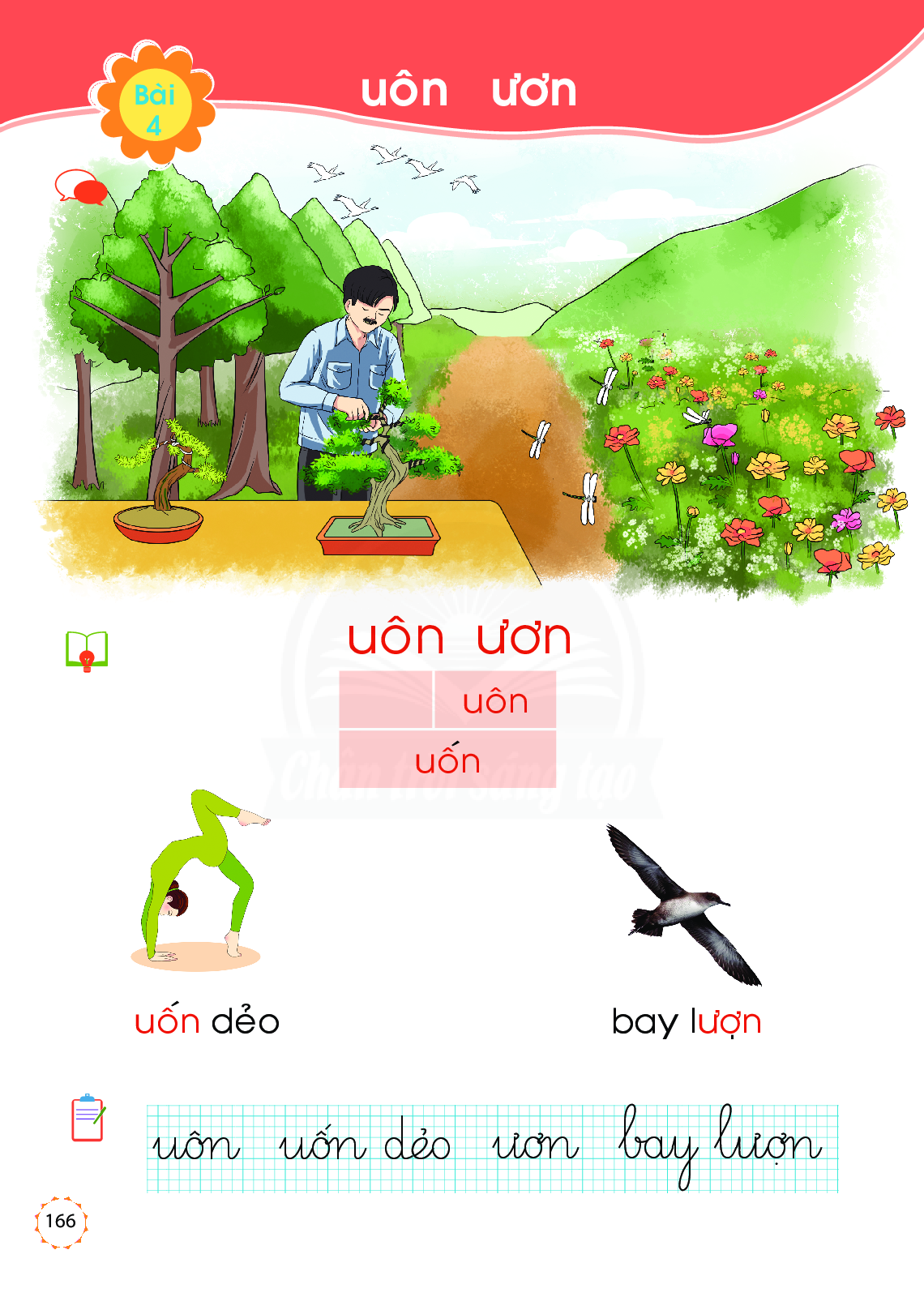 uoân
uoán
uoán deûo
bay löôïn
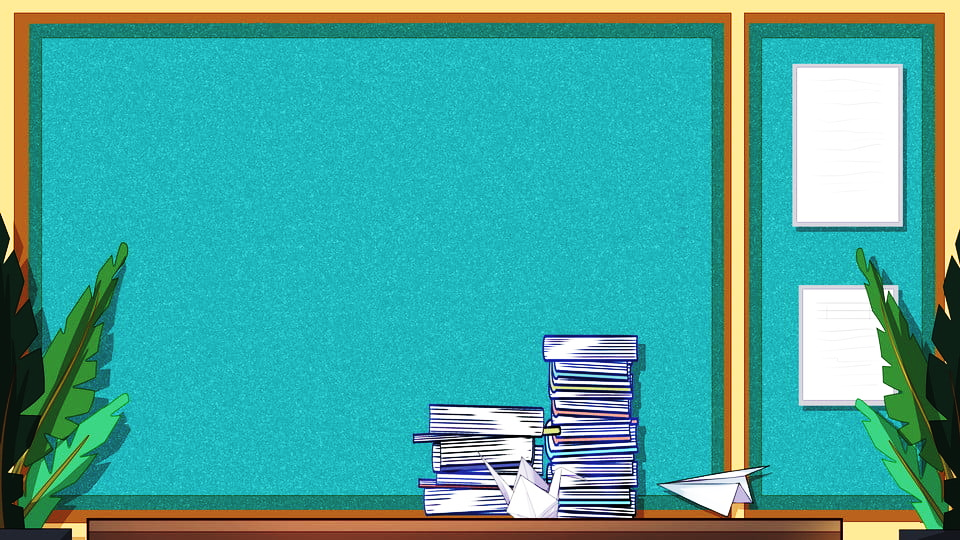 Tập vμết
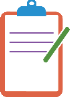 Tö theá vieát
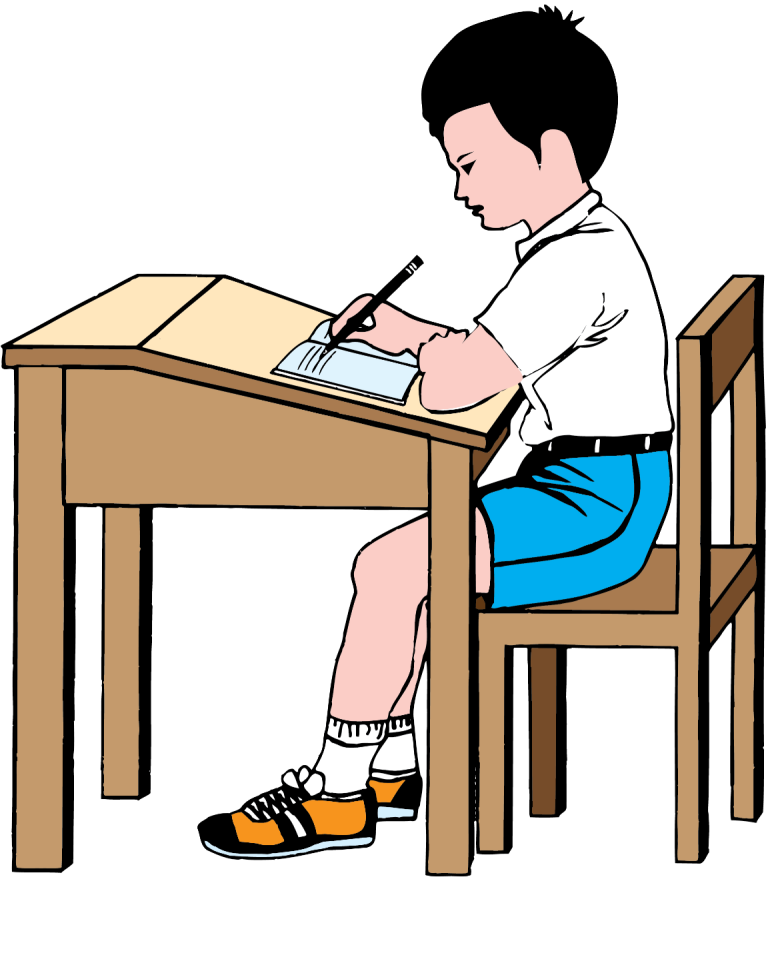 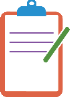 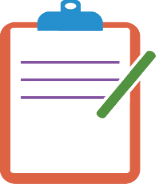 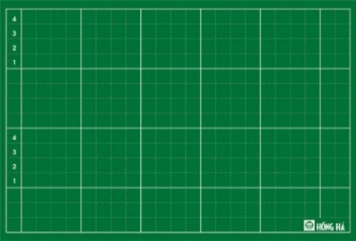 Ďốn Ύẻo
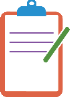 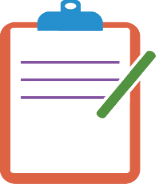 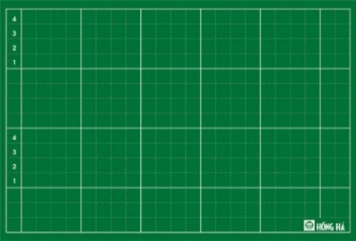 bay lượn
Thư giãn
Clip
TIEÁT 2
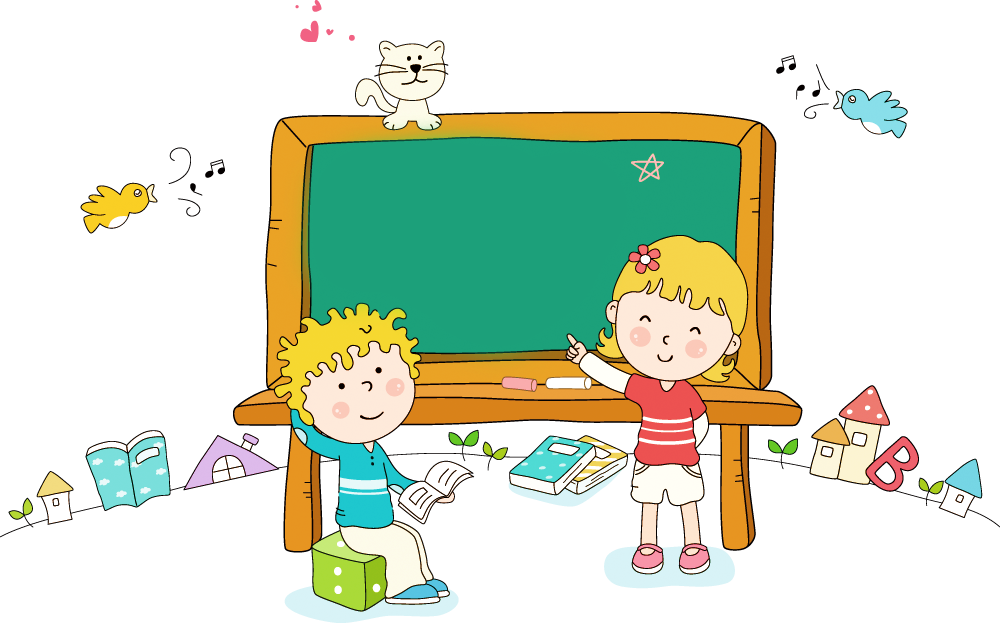 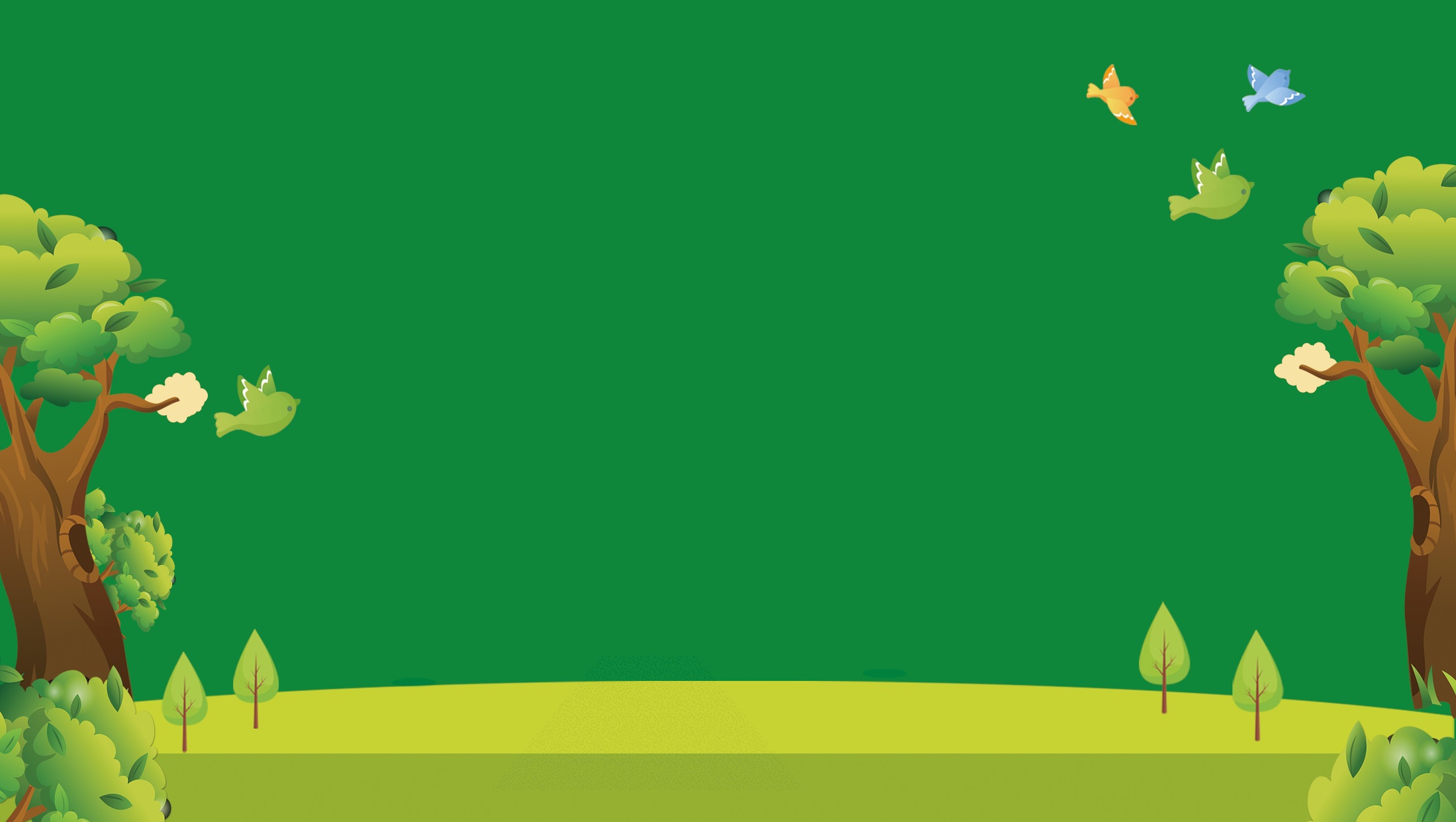 Luyeän ñoïc
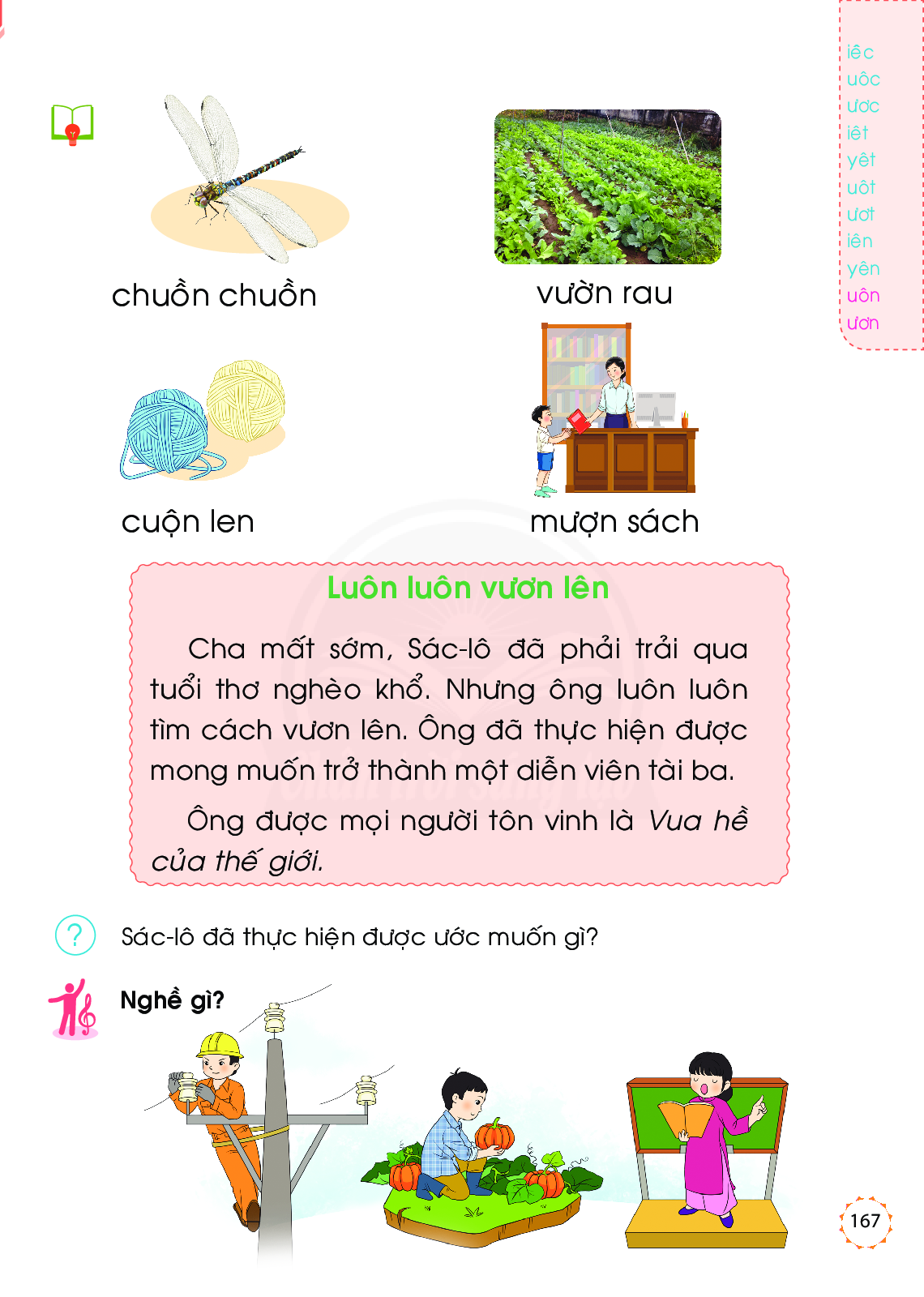 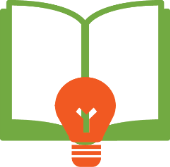 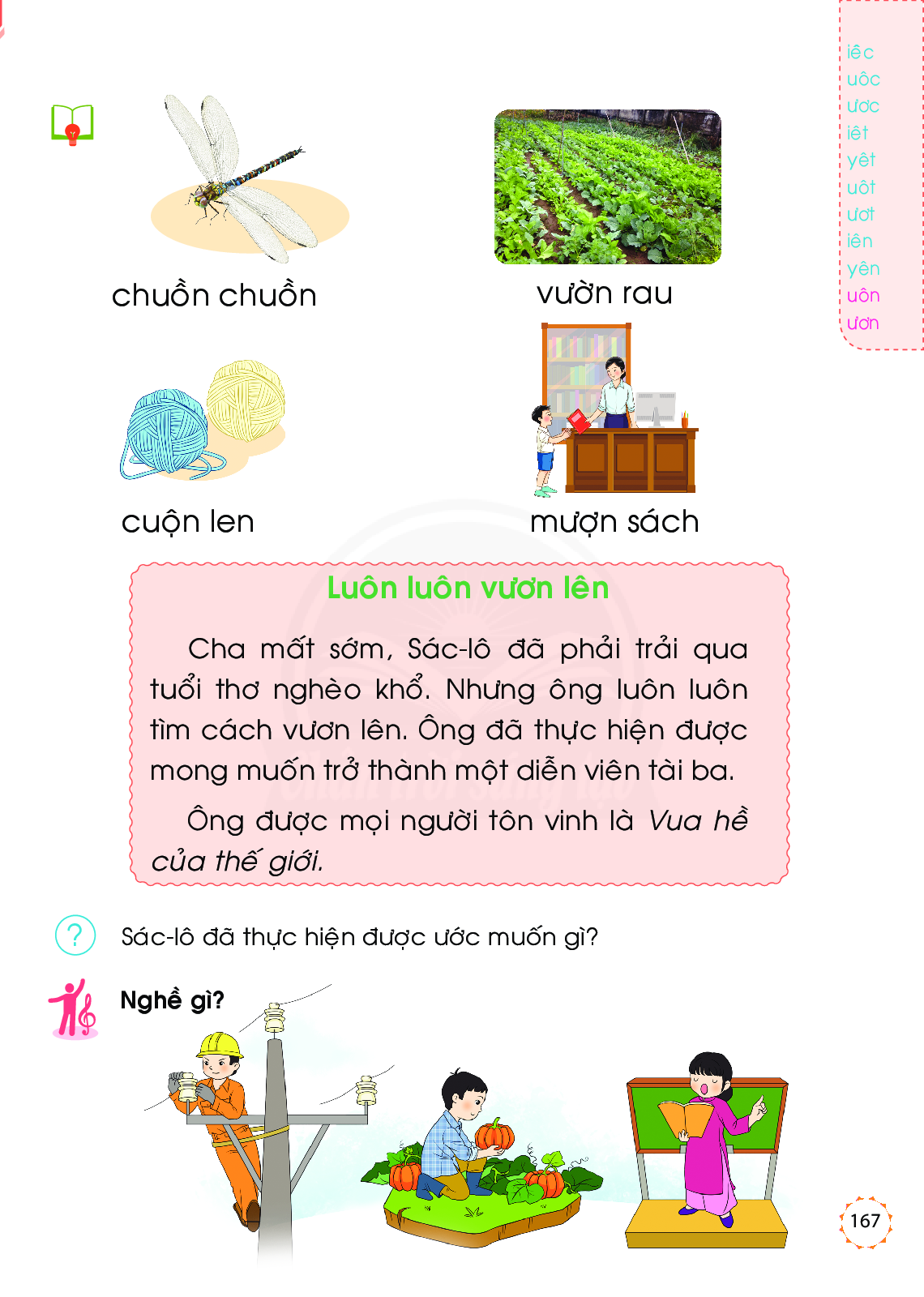 vöôøn rau
chuoàn chuoàn
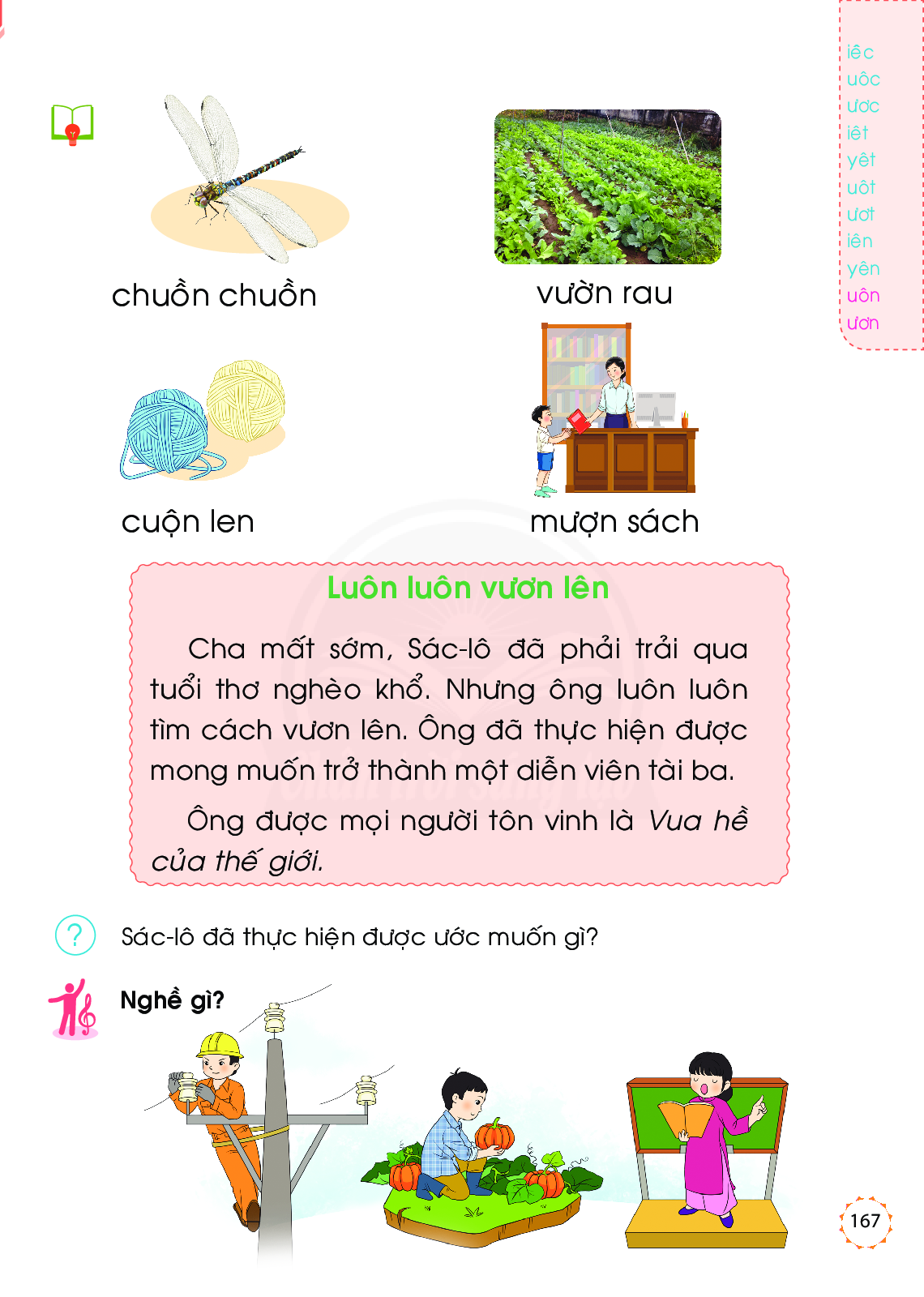 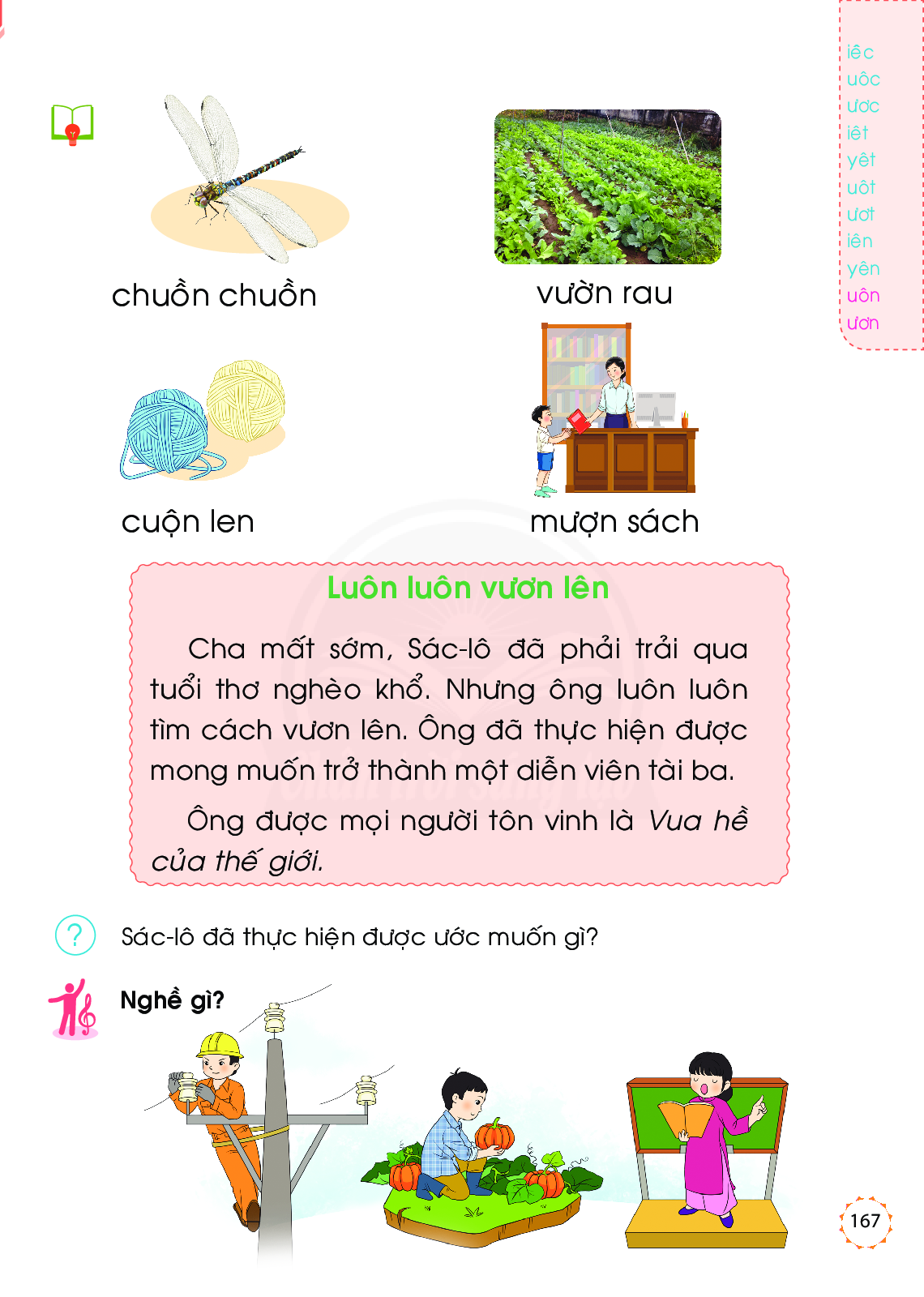 cuoän len
möôïn saùch
Luoân luoân vöôn leân
 	Cha maát sôùm, Saùc - loâ ñaõ phaûi traûi qua tuoåi thô ngheøo khoå. Nhöng oâng luoân luoân tìm caùch vöôn leân. OÂâng ñaõ thöïc hieän ñöôïc mong muoán trôû thaønh moät dieãn vieân taøi ba. 		OÂâng ñöôïc moïi ngöôøi toân vinh laø vua heà cuûa theá giôùi.
Saùc loâ ñaõ thöïc hieän ñöôïc öôùc muoán gì?
Trôû thaønh moät dieãn vieân taøi ba.
Luoân luoân vöôn leân
 	Cha maát sôùm, Saùc loâ ñaõ phaûi traûi qua tuoåi thô ngheøo khoå. Nhöng oâng luoân luoân tìm caùch vöôn leân. OÂâng ñaõ thöïc hieän ñöôïc mong muoán trôû thaønh moät dieãn vieân taøi ba. 		OÂâng ñöôïc moïi ngöôøi toân vinh laø vua heà cuûa theá giôùi.
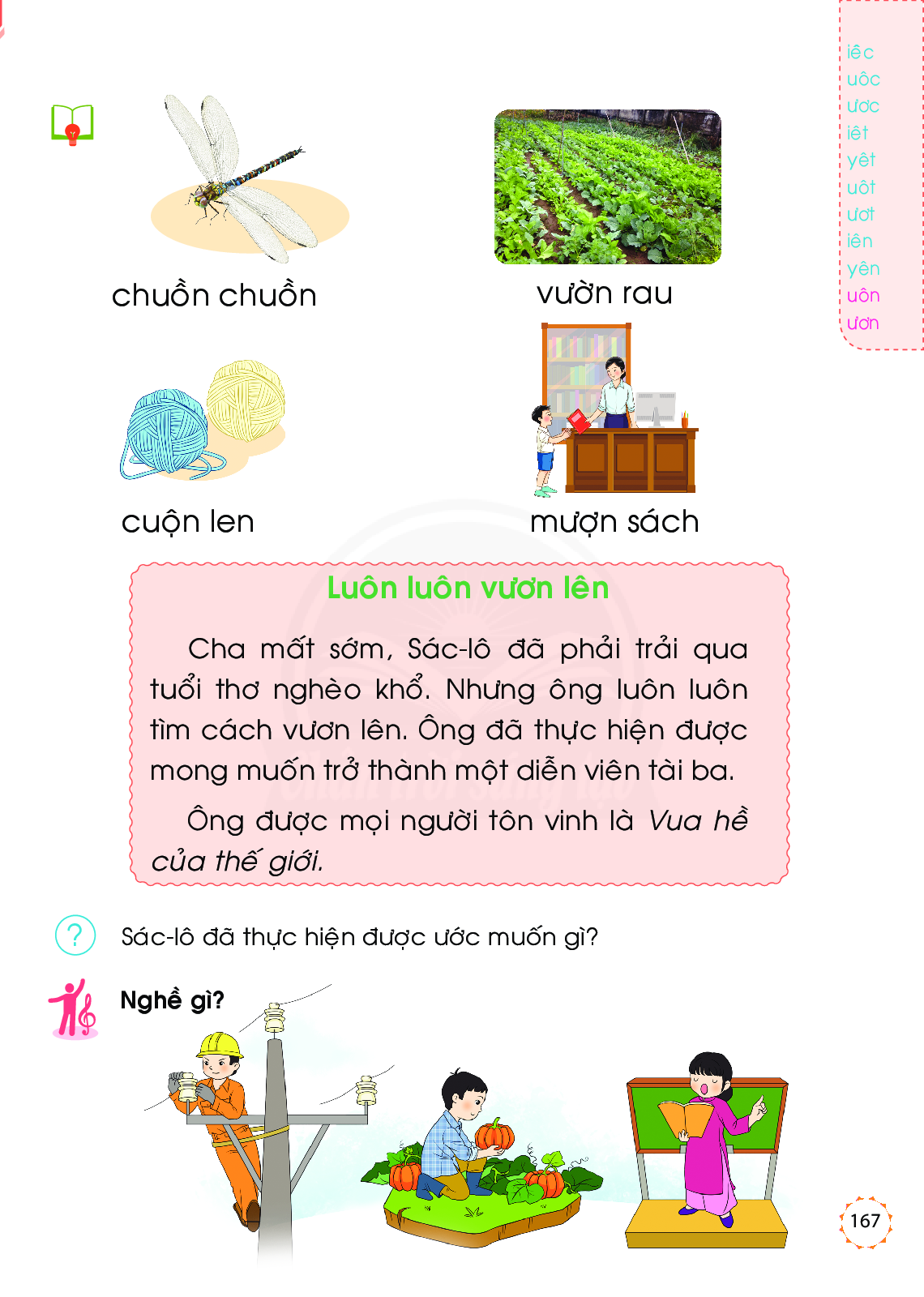 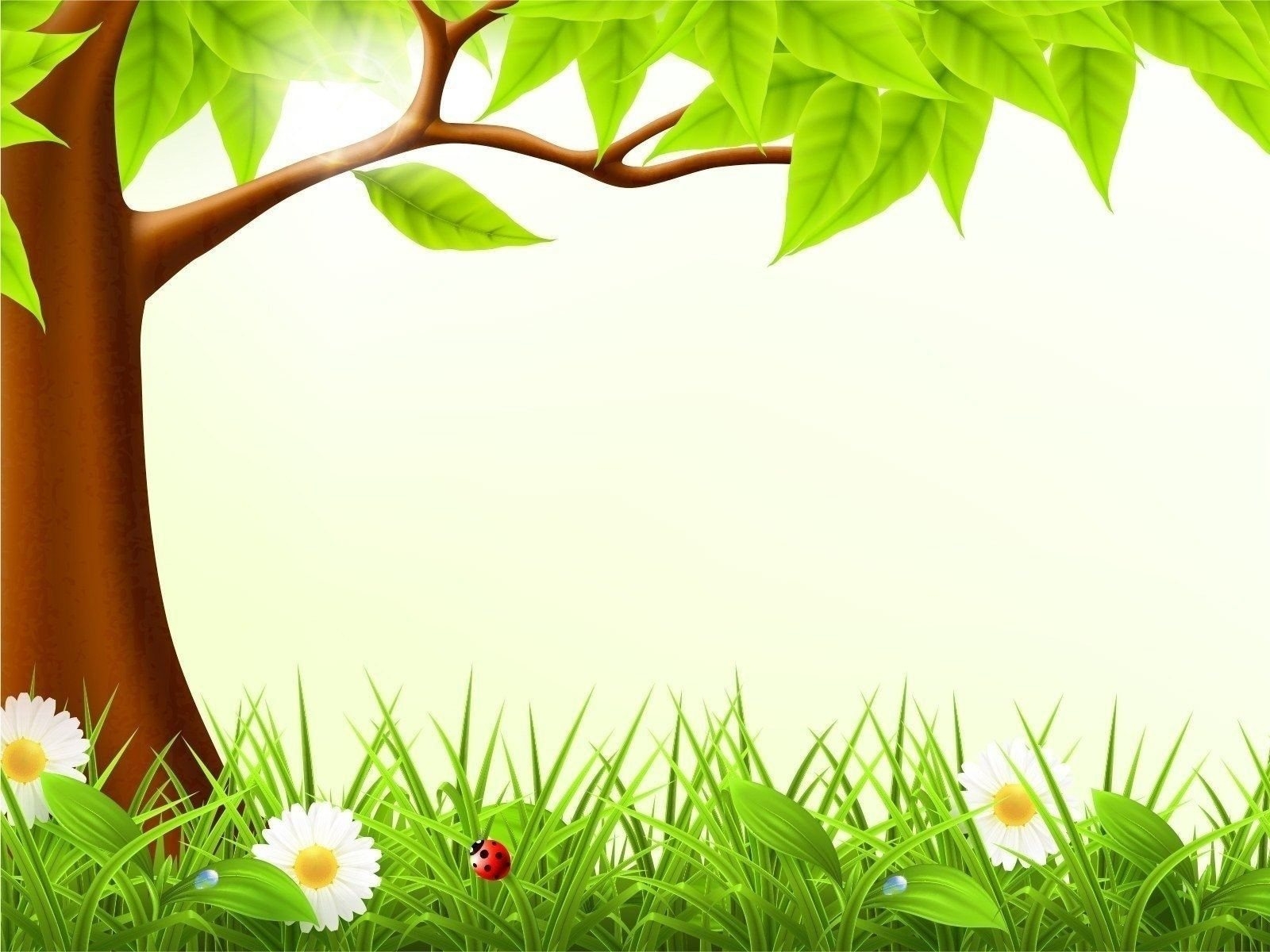 CUÛNG COÁ